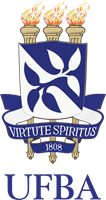 COMPARAÇÃO DO NIVEL DE ATIVIDADES INSTRUMENTAIS ENTRE HOMENS E MULHERES APÓS AVC
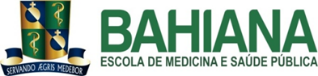 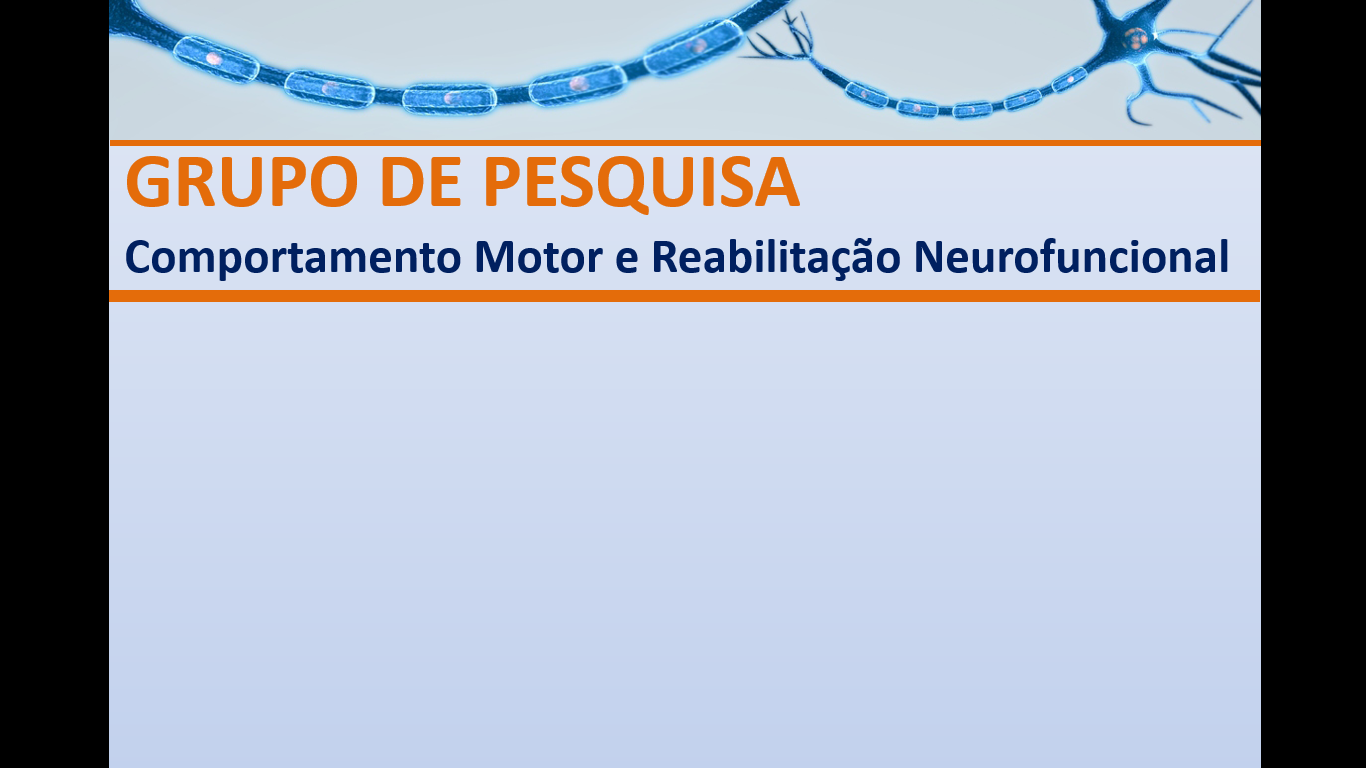 Luciana PINHEIRO1, Cristina BRASIL1 Moema GUIMARÃES1, Maria Eduarda CARVALHO1,  Maria Tourinho1 , Elen Beatriz PINTO1
1. Escola Bahiana de Medicina e Saúde Pública
 Contato:lsoliveira4@bahiana.edu.br
Introdução
Evidências recentes apontam que utilizar apenas as AVD’S é insuficiente para avaliar o impacto do AVC. Em contraste, as atividades instrumentais, são funções mais complexas que envolvem uma maior cognição, requerem habilidades para resolver problemas, são mais abrangetes e preditivas para mensurar o funcionamento da vida diária, uma vez que são cruciais para independência do indivíduo1.
Objetivos
Comparar o nível de atividade instrumental entre os sexos em indivíduos após AVC residentes na comunidade.
Métodos
Estudo transversal com dados preliminares provenientes de uma coorte “Preditores de Qualidade de Vida em Saúde em indivíduos após AVC” 
 Critérios de inclusão: Diagnóstico clínico e radiológico de AVC e idade superior a 18 anos. 
 Critérios de exclusão: indivíduos com menos 06 meses do evento, portadores de vestibulopatias e outras doenças neurológicas ou ortopédicas associadas, como também os indivíduos incapazes de entender as instruções dos testes e de realizar as atividades solicitadas. 
Coleta de dados:
 Questionário contendo variáveis clínicas e sociodemográficas.
 Aplicação de escalas validadas 
                     - NIHSS²
                     - IBM² 
                     - Índice de Atividades de Frenchay3 (FAI)
[Speaker Notes: Para alterar este cartaz, substitua nosso conteúdo de amostra pelo seu próprio conteúdo. Ou, se você preferir começar a partir de uma folha em branco, use o botão Novo Slide na guia Início para inserir uma nova página e digite seu texto e conteúdo nos espaços reservados vazios. Se você precisar de mais espaços reservados para títulos, legendas ou corpo do texto, copie qualquer um dos espaços reservados existentes e arraste o novo até o local.]
Resultados Preliminares
Foram analisados 88 pacientes entre maio e agosto de 2016. As mulheres apresentam uma média de 19,67 em enquanto os homens atingiram uma média de 15,80. Após a análise descritiva, foi realizado a comparação dos níveis de atividades entre os sexos através do teste T independente onde encontramos um p<0,05 demonstrando que ser homem reduz o nível de atividade instrumental.
Tabela - Características clínicas, demográficas e funcionais de 88 indivíduos admitidos em um ambulatório de referência em AVC.
Conclusão
Nosso achado sobre o maior nível de atividade em mulheres pode ser justificado pelas distintas atividades desenvolvidas de acordo com o sexo na nossa cultura.
.
Referências
1. Babulal G M, Huskey T N, Roe C M et al. Topics in Stroke Rehabilitation. 2015;22(2):144-151.
2. Cincura C et al. Validation of the National Institutes of Health Stroke Scale, Modified Rankin Scale and Barthel Index in Brazil: The Role of Cultural Adaptation and Structured Interviewing. Cerebrovasc Dis. 2009; 27:119–22.
3. Monteiro MDC. Associação entre as atividades instrumentais prévias e o desempenho funcional após acidente vascular cerebral. 2013.94. Dissertação (Mestrado em Ciências da Saúde) - Universidade Federal da Bahia. Faculdade de Medicina, 2013. 2013.